Especialização em Saúde da Família - EaD UNASUS - UFPELTurma 8 – Julho de 2014
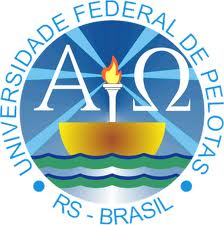 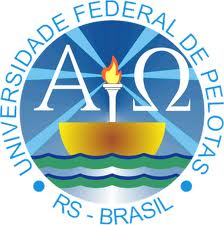 Melhoria da Atenção à Pessoa com Hipertensão e ou Diabetes na ESF XV Fátima, no município de Cruz Alta/RS 
 

                 Aluno: Maria Carlina Vázquez Cervantes                       Orientadora: Cristiane Diniz Félix
 

Pelotas, 2015
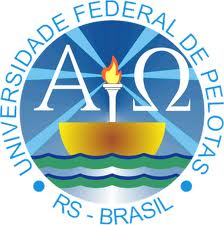 Introdução
Municipio Cruz Alta, estado Rio Grande Do Sul
Localização: localizado ao noroeste do estado, conhecido como a terra de Érico Veríssimo. 
População Total: 63.946 habitantes.
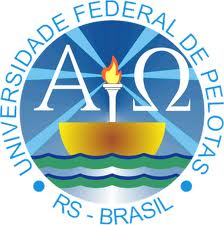 Municipio  Cruz Alta/RS
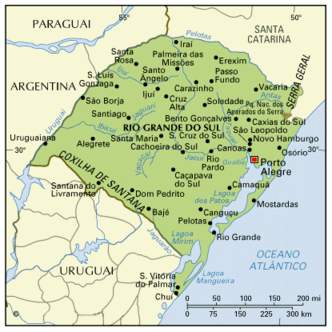 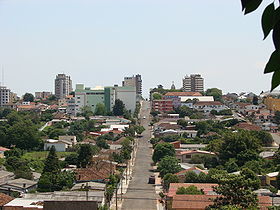 Colocar foto do município
Introdução
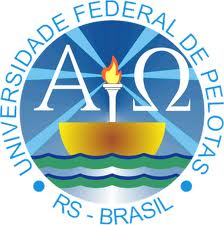 Caracterização da ESF:

Localização: Bairro Fátima.
População: 2.588 habitantes.
Equipe de trabalho composta por um médico clinico geral, um enfermeiro, uma técnica de enfermagem, recepcionista e quatro agentes comunitárias de saúde.
Estrutura física: ESF
Introdução
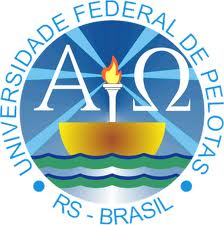 As doenças cardiovasculares são importantes causas de morbimortalidade e geram altos custos económicos. Dai a importância as ações programáticas, cujo principal objetivo é alcançar o adequado controle a partir do diagnóstico precoce e do tratamento adequado para melhorar a qualidade de vida e as condições de saúde da população da área da abrangência.
Introdução
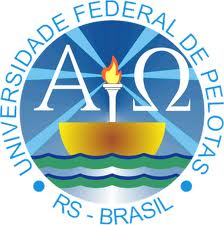 Tanto a prevenção quanto o controle da HAS e da DM podem ser alcançados através do controle dos fatores de risco, sendo função primordial da APS a adoção das consultas individuais e ações coletivas que busquem a redução da exposição da população aos fatores de risco.
ESF XV BAIRRO FÁTIMA
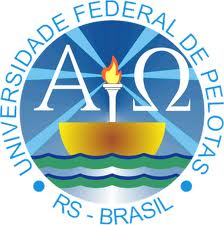 Colocar foto da UBS
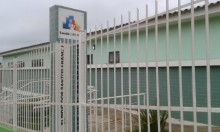 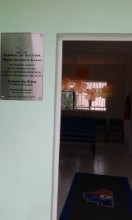 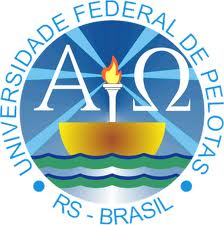 Objetivo geral:
Melhorar a cobertura do programa da atenção de hipertensos e ou diabéticos para 85% na UBS XV Fátima, Cruz Alta/RS
Objetivos específicos
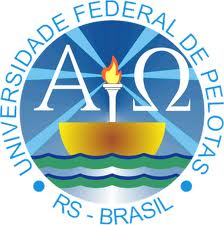 Objetivo 1. Ampliar a cobertura a hipertensos e/ou diabéticos.
Objetivo 2. . Melhorar a qualidade da atenção a hipertensos e/ou diabéticos
Objetivo 3. Melhorar a adesão de hipertensos e/ou diabéticos ao programa
Objetivo 4. Melhorar o registro das informações
Objetivo 5. Mapear o risco dos hipertensos e diabéticos para doença cardiovascular.
Objetivo 6. Promover a saúde de hipertensos e diabéticos.
Logística
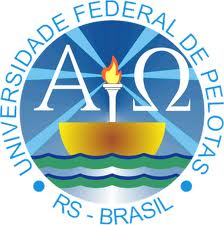 1 – Protocolo a ser utilizado: Manual Técnico de Hipertensão Arterial e Diabetes Mellitus do Ministério da Saúde, Brasília, 2013. Instrumento de monitoramento e coleta de dados: Ficha espelho, listas de presença para os grupos, planilhas e prontuário da Unidade.
Metodologia
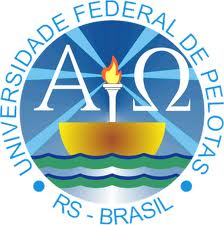 Capacitações da equipe conforme o protocolo, 2013;
Grupos na comunidade;
Atendimento em grupo e individual;
Agendamentos e atendimento a demanda espontânea;
Atribuições a cada profissional;
Preenchimento de fichas de avaliação;
Resultados
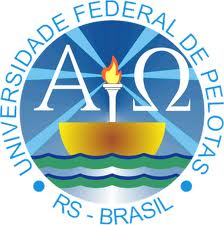 Objetivo 1: Objetivo 1. Ampliar a cobertura de atenção à saúde do hipertenso da área da unidade de saúde para 85%.
Meta 1.1: Ampliar a cobertura de atenção à saúde do hipertenso da área da unidade de saúde para 85%.

Mês 1: 78 cadastrados                   colar o gráfico            
(23,5%).
Mês 2: 137 cadastrados
(42,2%).
Mês 3:  282 cadastrados
(87,3%).
Resultados
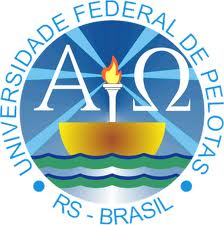 Meta 1.2: Ampliar a cobertura de atenção à saúde do  da área diabético na unidade de saúde para 85%.


Mês 1:  24 cadastrados  
 diabéticos (29,6%)                                         colar o gráfico                                       

Mês 2:  52 cadastrados
(64,2%)

Mês 3:  76 cadastrados
(93,2%)
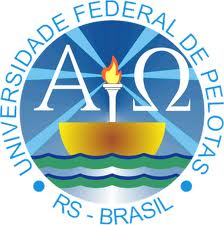 Resultados
Objetivo 2: Melhorar a qualidade do atendimento dos usuários com hipertensão arterial e diabetes mellitus.

Meta 2.1: foi realizar exame clínico apropriado em 100% dos hipertensos e diabéticos cadastrados. 

 Mês 1: 76 Hipertensos e 24 diabéticos (100%).
Mês 2: 137 hipertensos e 52 diabéticos (100%).
Mês 3: 282 hipertensos e 76 diabéticos (100%).
Resultados
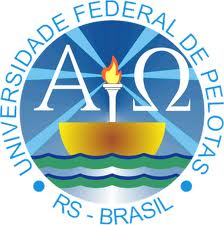 Meta 2.2:  A Meta 2.2 foi de garantir a 100% dos hipertensos cadastrados a realização de exames complementares em dia de acordo com o protocolo. 

Mês 1: 42 Hipertensos (55,3%).
Mês 2: 83 hipertensos (60,6%).
Mês 3: 217 hipertensos (77%).
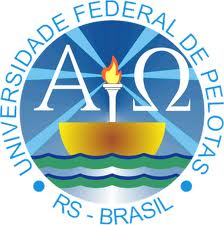 2.2:  A Meta 2.2 foi de garantir a 100% dos diabéticos cadastrados a realização de exames complementares em dia de acordo com o protocolo


Mês 1: 19 diabéticos (79,2%).
Mês 2: 38 diabéticos (73,1%).
Mês 3: 66 diabéticos (86,6%).
Resultados
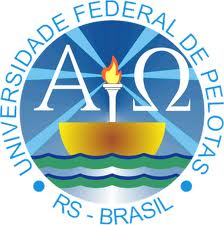 Meta 2.3: foi de priorizar a prescrição de medicamentos da farmácia popular para 100% dos hipertensos e diabéticos cadastrados na unidade de saúde.

Mês 1: 66 Hipertensos (88,8%);  
Mês 2: 124 hipertensos(90,5%).
Mês 3: 267 hipertensos(94,7%).
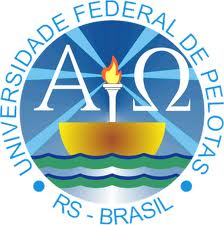 Resultados
Meta 2.3: foi de priorizar a prescrição de medicamentos da farmácia popular para 100% dos hipertensos e diabéticos cadastrados na unidade de saúde.



Mês 1: 22 diabéticos (91,7%).;
Mês 2: 49 diabéticos (94,2%).
Mês 3: 73 diabéticos (96,1%).
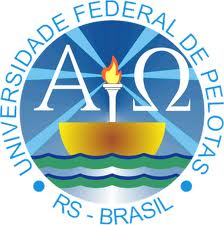 Resultados
Meta 2.4: foi realizar avaliação da necessidade de atendimento odontológico em 100% dos pacientes hipertensos.


Mês 1: 28 Hipertensos(36,8%);
Mês 2: 64 hipertensos(46,7%).
Mês 3:  182 hipertensos(64,5%).
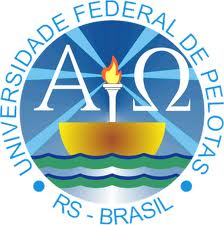 Discussão
Meta 2.4: foi realizar avaliação da necessidade de atendimento odontológico em 100% dos pacientes hipertensos e diabéticos.

Mês 1:11 diabéticos (45,8%).
Mês 2:33 diabéticos (63,5%).
Mês 3: 59 diabéticos (77,6%).
Resultados
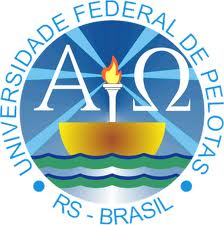 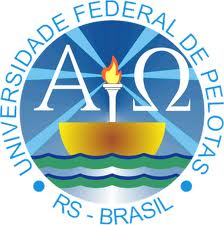 Objetivo 3: 3 de melhorar a adesão de hipertensos e diabéticos ao programa.

Meta 3.1: Realizar busca ativa a 100% dos pacientes hipertensos e diabéticos cadastrados.

Mês 1: 12 Hipertensos e 1 diabéticos (100%).
Mês 2: 18 hipertensos e 5 diabéticos (100%).
Mês 3: 32 hipertensos e 7 diabéticos (100%).
Resultados
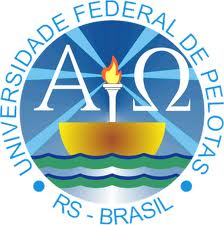 Objetivo 4: Melhorar o registro das informações.
Meta 4.1-4.2: Manter a ficha de acompanhamento para 100% dos hipertensos e diabéticos cadastrados.

Mês 1: 76 Hipertensos e 24 diabéticos (100%).;
Mês 2: 137 hipertensos e 52 diabéticos (100%).
Mês 3: 282 hipertensos e 76 diabéticos (100%).
Resultados
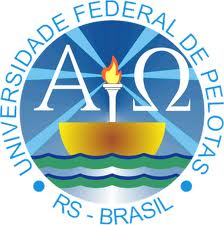 Objetivo 5: Mapear hipertensos e diabéticos de risco para doença cardiovascular.
Meta 5.1-5.2: Realizar a estratificação de risco cardiovascular em 100% dos hipertensos e diabéticos.

Mês 1: 76 Hipertensos e 24 diabéticos (100%).;
Mês 2: 137 hipertensos e 52 diabéticos (100%).
Mês 3: 282 hipertensos e 76 diabéticos (100%).
Resultados
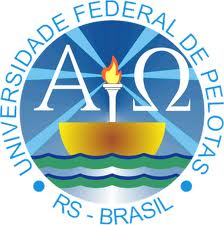 Objetivo 6: Promover a saúde dos hipertensos e diabéticos.
Meta 6.1-6.2: Foi garantir orientação nutricional sobre alimentação saudável ao 100% dos hipertensos e diabéticos.

Mês 1: 76 Hipertensos e 24 diabéticos (100%).;
Mês 2: 137 hipertensos e 52 diabéticos (100%).
Mês 3: 282 hipertensos e 76 diabéticos (100%).
Resultados
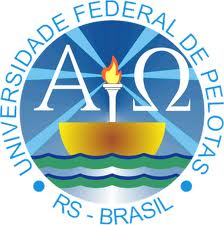 Meta 6.3-6.4: Foi garantir orientações em relação á pratica regular de atividades físicas em 100% dos hipertensos e diabéticos.


Mês 1: 76 Hipertensos e 24 diabéticos (100%).;
Mês 2: 137 hipertensos e 52 diabéticos (100%).
Mês 3: 280 hipertensos(99,3%) e 76 diabéticos (100%).
Resultados
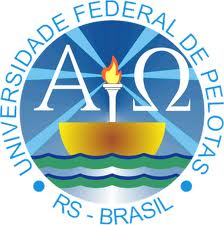 Meta 6.5-6.6: Foi garantir orientações sobre os riscos de tabagismo em 100% dos hipertensos e diabéticos.


Mês 1: 76 Hipertensos e 24diabéticos (100%).;
Mês 2: 137 hipertensos e 52 diabéticos (100%).
Mês 3: 282 hipertensos e 76 diabéticos (100%).
Resultados
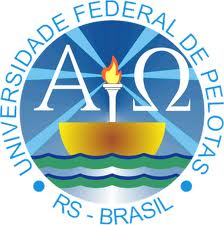 Meta 6.7-6.8: Foi garantir orientações sobre higiene bucal em 100% dos hipertensos e diabéticos.

Mês 1: 76 Hipertensos e 24 diabéticos (100%);
Mês 2: 137 hipertensos e 52 diabéticos (100%).
Mês 3: 282 hipertensos e 76 diabéticos (100%).
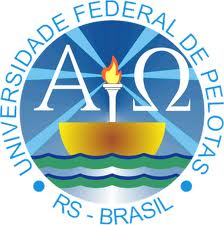 Discussão
PROPICIOU A AMPLIAÇÃO DA COBERTURA DA ATENÇÃO ÁS PESSOAS COM HIPERTENSÃO ARTERIAL E DIABETES MELLITUS DE FORMA INTEGRAL.

MELHORAMOS OS REGISTRO DAS INFORMAÇÕES 

AS PESSOAS DIABÉTICAS FORAM SUBMETIDAS A EXAMES DOS PÉS E RECEBERAM ORIENTAÇÕES  SOBRE MEDIDAS PARA O CUIDADO COM AS EXTREMIDADES.
Discussão
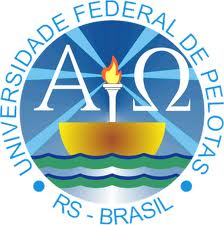 CONSEGUIMOS OFERTAR ATENDIMENTO ODONTOLÓGICO Á MAIORIA DOS USUÁRIOS, ASSIM COMO A REALIZAÇÃO DOS EXAMES COMPLEMENTARES.

A MAIORIA DOS USUÁRIOS RECEBERAM ORIENTAÇÕES SOBRE A IMPORTÁNCIA DA ALIMENTAÇÃO ADEQUADA, BENEFÍCIOS DA PRÁTICA DE ATIVIDADES FÍSICAS E DA HIGIENE BUCAL E SOBRE OS RISCOS DO TABAGISMO.
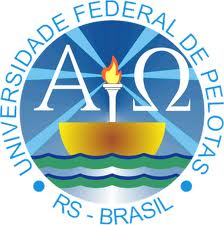 DISCUSSÃO
REALIZOU-SE  BUSCA ATIVA AOS PACIENTES FALTOSOS E/OU         COM CONSULTAS EM ATRASO.

DURANTE A INTERVENÇÃO A EQUIPE ESTEVE EM CONSTANTES CAPACITAÇÕES;

COM NOSSO TRABALHO CONSEGUIMOS A INTEGRAÇÃO DA EQUIPE;

CONSEGUIMOS A MELHORIA NOS REGISTROS, AGENDAMENTOS  E ORGANIZAÇÃO DA DEMANDA ESPONTÁNEA.
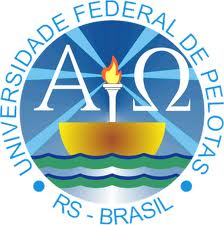 DISCUSSÃO
O IMPACTO DO PROJETO PARA A COMUNIDADE FOI POSITIVO.

CONTAMOS COM A PARTICIPAÇÃO DAS LIDERANÇAS COMUNITARIAS.

A INTERVENÇÃO DEIXA PARA NOSSA EQUIPE UMA EXPERIÉNCIA MARAVILHOSA  E UMA MELHOR ORGANIZAÇÃO DE NOSSO TRABALHO.
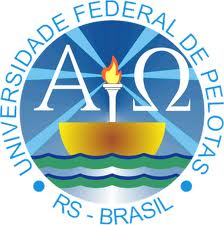 Discussão
CONTINUAREMOS TRABALHANDO PARA AMPLIAR A META DE COBERTURA  DE ATENDIMENTO PARA ESTE GRUPO DE USUÁRIOS.

NOS PRÓXIMOS MESES A EQUIPE SE PROPÔS CONTINUAR COM O TRABALHO REALIZADO ATÉ AGORA E TAMBÉM VAMOS A MELHORAR OS PROBLEMAS APRESENTADOS DURANTE A INTERVENÇÃO.
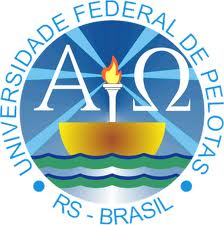 DISCUSSÃO
CONTINUAREMOS TRABALHANDO COM A FICHA DE ACOMPANHAMENTO DOS USUÁRIOS HIPERTENSOS E DIABÉTICOS.

CONTINUAREMOS NOSSO TRABALHO COM O GRUPO HIPERDIA.

A COBERTURA DE ATENDIMENTO PARA ESTE GRUPO DE USUÁRIO  SERÁ AMPLIADO SERVINDO DE EXEMPLO PARA IMPLEMENTAR OUTROS PROGRAMAS  COMO A ATENÇÃO PRE NATAL.
Reflexão sobre o processo de aprendizagem
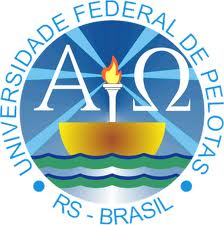 UMA EXPERIÉNCIA MUITO BOA E GRATIFICANTE, TEMOS REALIZADO UM TRABALHO PROVEITOSO PARA O BEM-ESTAR DA COMUNIDADE. NO INICIOU PENSEI QUE IA SER DIFÍCIL, MAS SEMPRE TIVE A PARTICIPAÇÃO E AJUDA DA EQUIPE.

TRABALHAMOS EM CONJUNTO E CONSEGUIMOS AMPLIAR A COBERTURA  DOS USUÁRIOS HIPERTENSOS E DIABÉTICOS.
TEM SIDO UM APOIO EDUCACIONAL E INSTRUTIVO PARA MINHA PRÁTICA PROFISSIONAL .

TEM OFERECIDO FERRAMENTAS IMPORTANTES E ECLARECIDOS MUITAS DÚVIDAS QUE SURGEM NO TRANSCURSO DE NOSSO TRABALHO.
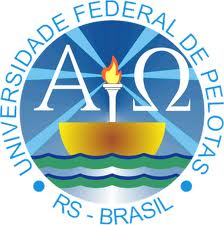 REFLEXÃO SOBRE O PROCESSO DE APRENDIZAGEM.
TEM ENRIQUECIDO SOBRE OS PROTOCOLOS DAS DIFERENTES DOENÇAS AQUI NO BRASIL, PUSEMOS EM PRÁTICA AÇÕES PREVISTAS NO PROJETO  

TAMBÉM CONTAMOS AO LONGO DA ESPECIALIÇÃO COM O APOIO  DO ORIENTADOR  SEMPRE  DISPOSTO AJUDAR COM MUITO CARINHO, CORRIGINDO ERROS, E SOBRE TODO COM MUITA PACIÊNCIA.

O CURSO DE ESPECIALIZAÇÃO A DISTÂNCIA FOI MUITO IMPORTANTE PARA MIM ALÉM DE SER UMA EXPERIÉNCIA ÚNICA NA MINHA PROFISSÃO, MELHORANDO MEUS CONHECIMENTOS NA ATENÇÃO  BÁSICA.
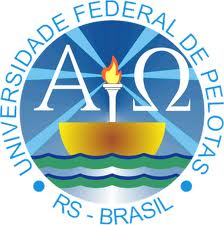 Referências utilizadas
BRASIL, Ministério da saúde. Manual Técnico de Hipertensão Arterial e Diabetes Mellitus do Ministério da Saúde, Brasília, 2013.
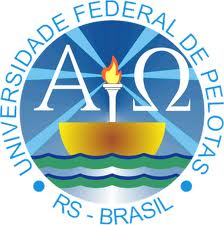 Grupo de hipertensos e diabéticos
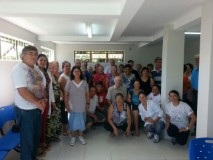 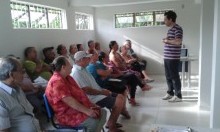 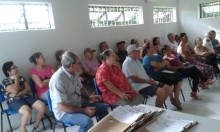 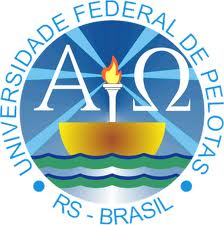 Atendimentos individuais
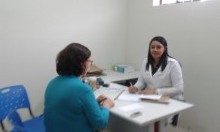 fotos
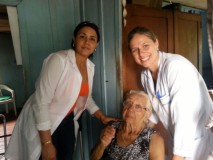 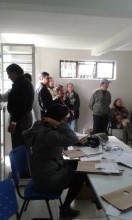 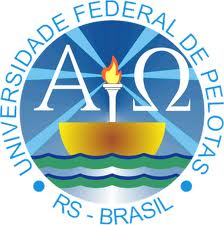 Capacitação da equipe
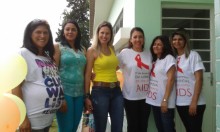